Викторина «Всё обо всём»1 класс
Автор: Карелина Валентина Николаевна

ОГАОУ «Губернаторский Светленский лицей»
Г. Томск, пос. Светлый 
Учитель начальных классов высшей категории
Найди лишнее
«Кот в мешке»
Угадай, о чём идёт речь
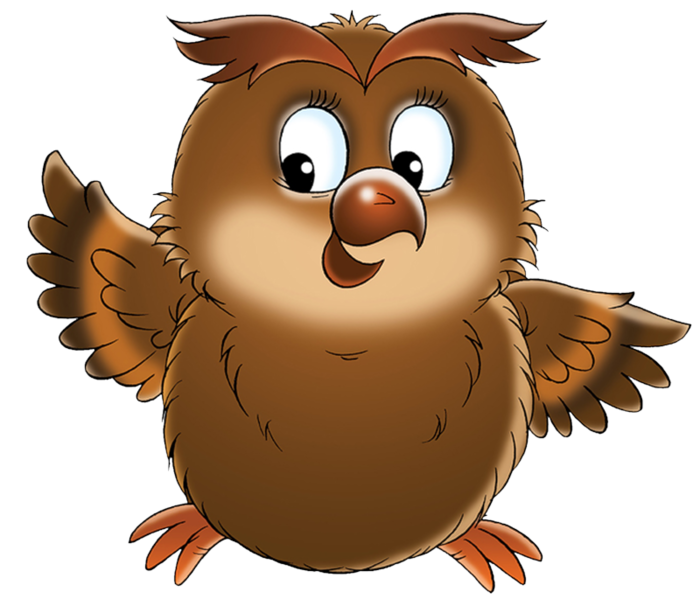 По страницам сказок
В мире животных
«Найди лишнее»
диван
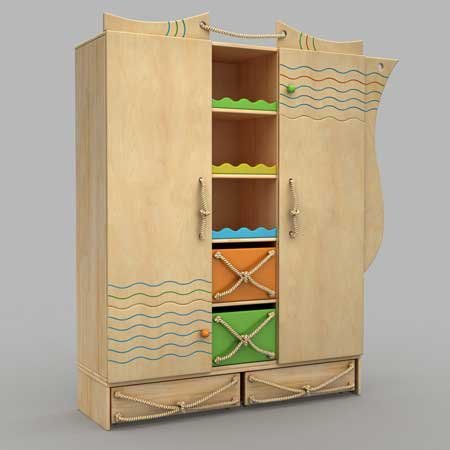 кресло
стул
шкаф
«Найди лишнее»
чашка
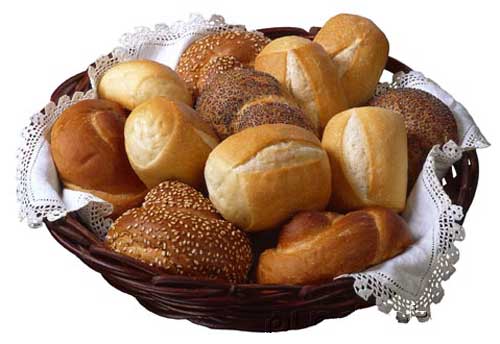 тарелка
хлеб
вилка
«Найди лишнее»
троллейбус
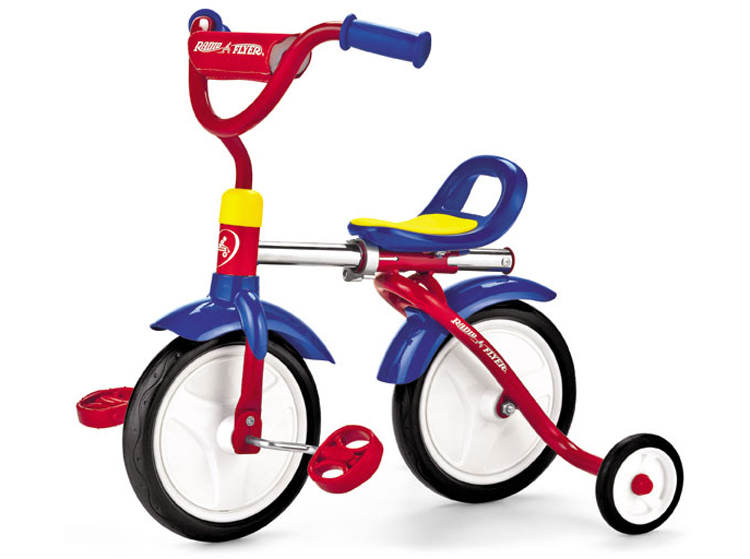 велосипед
трамвай
метро
«Найди лишнее»
шуба
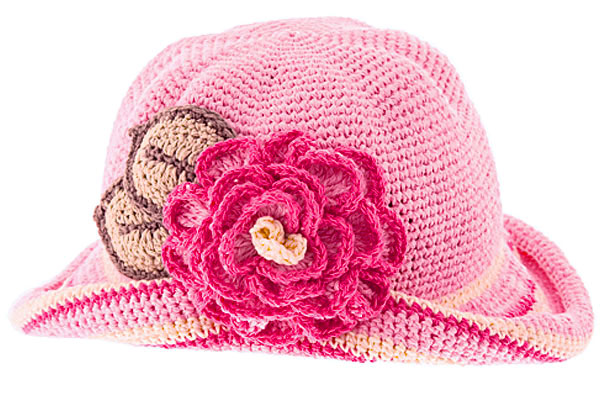 куртка
шляпа
пальто
«Угадай, о чём идёт речь»
Спелое, круглое, сочное…
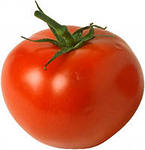 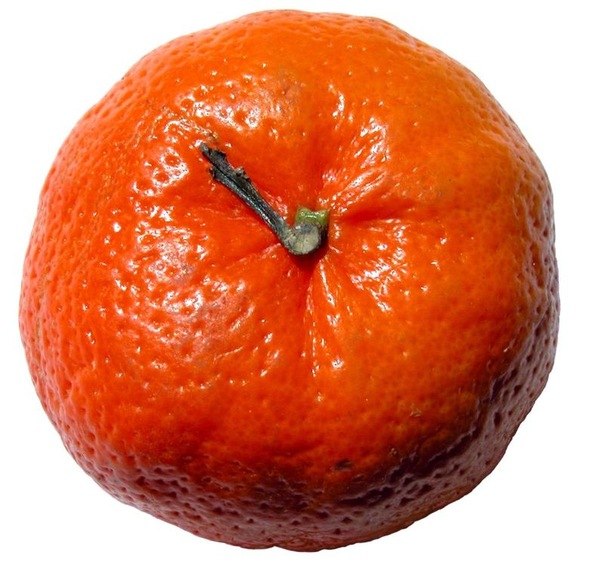 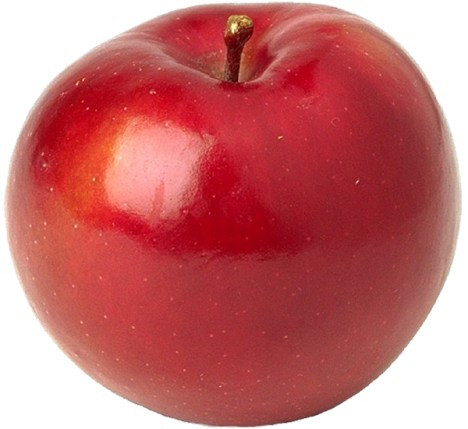 «Угадай, о чём идёт речь»
Теплый, пушистый, вязанный…
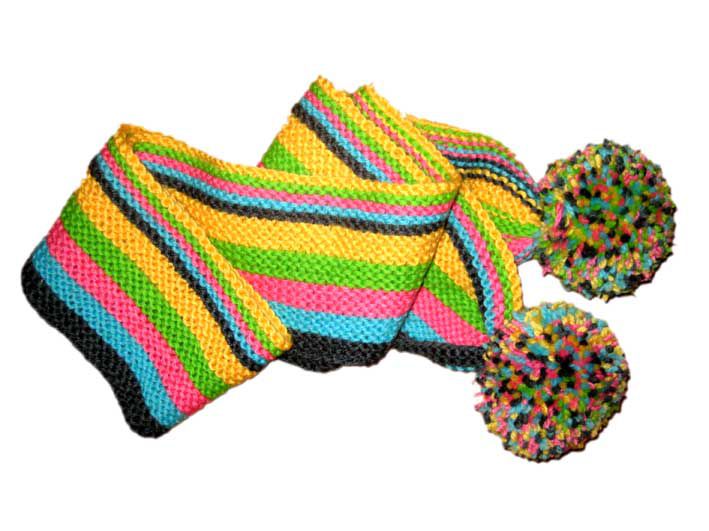 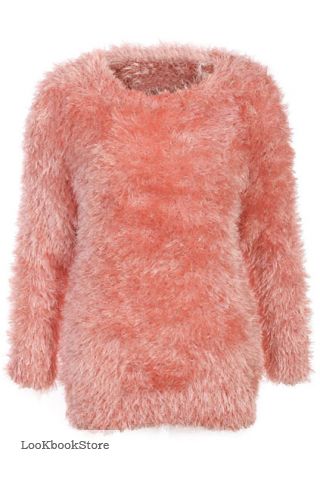 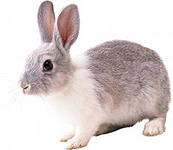 «Угадай, о чём идёт речь»
Большой, косолапый, неуклюжий…
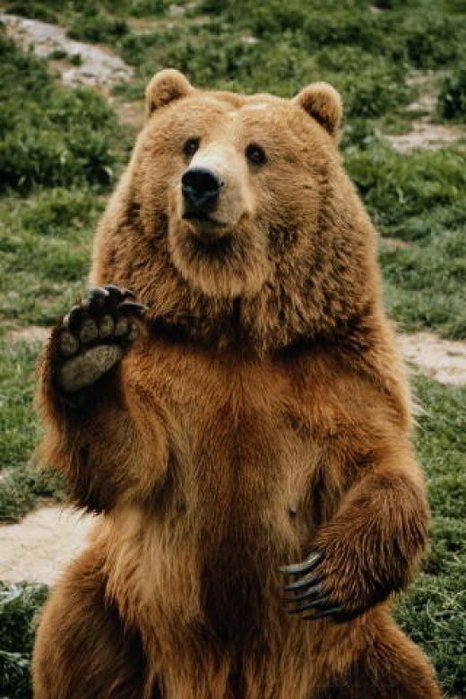 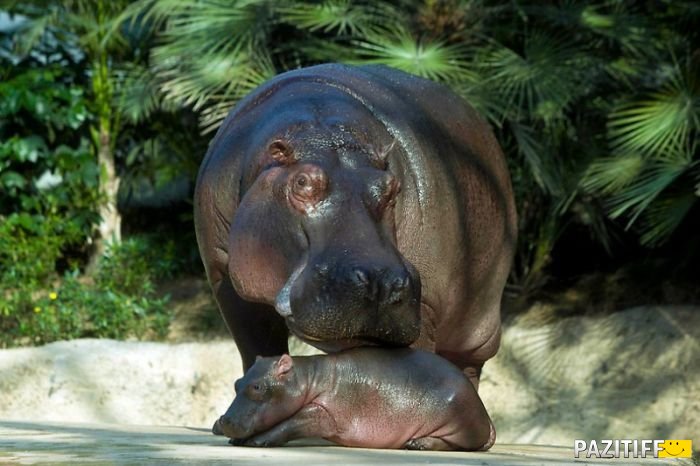 «Угадай, о чём идёт речь»
Белый, серый, трусливый…
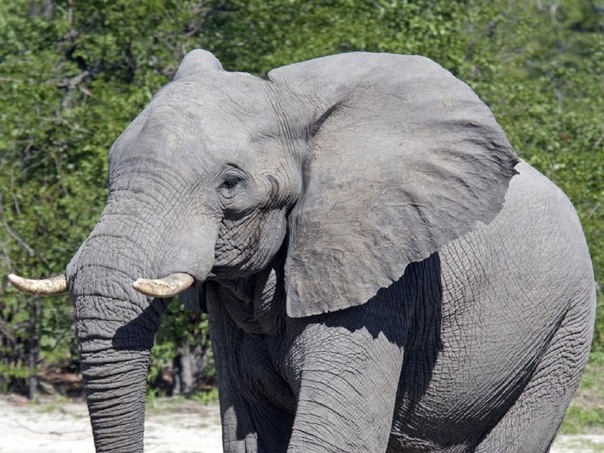 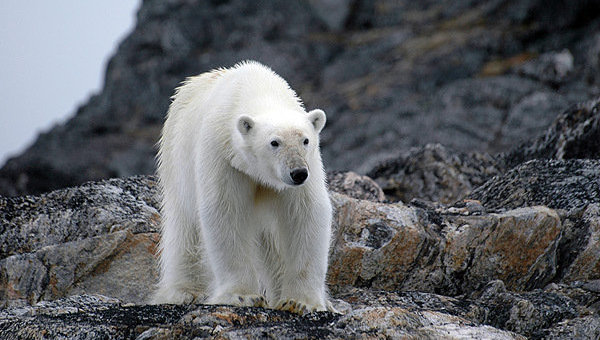 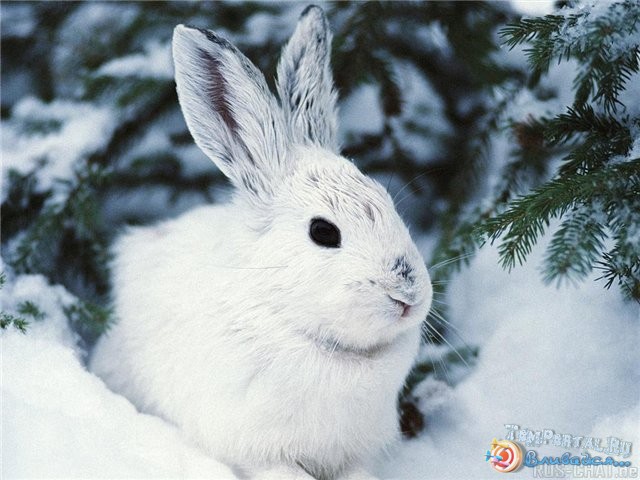 «По страницам сказок»
Куда нельзя было садиться медведю?
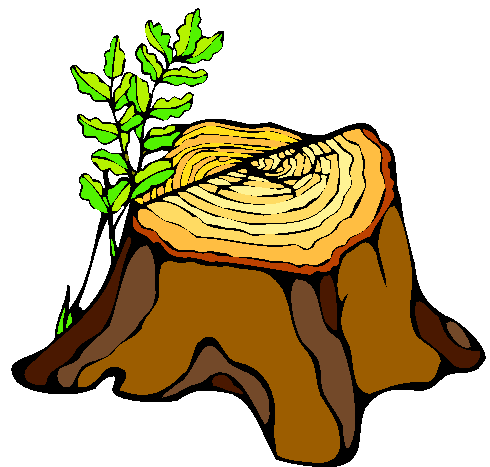 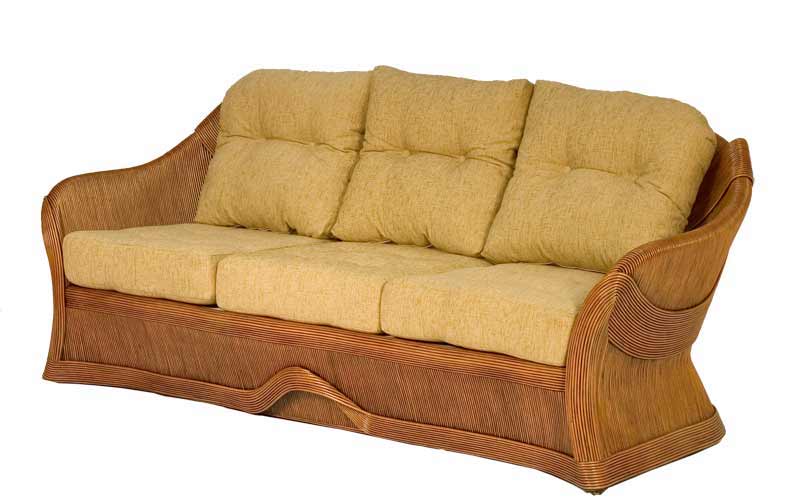 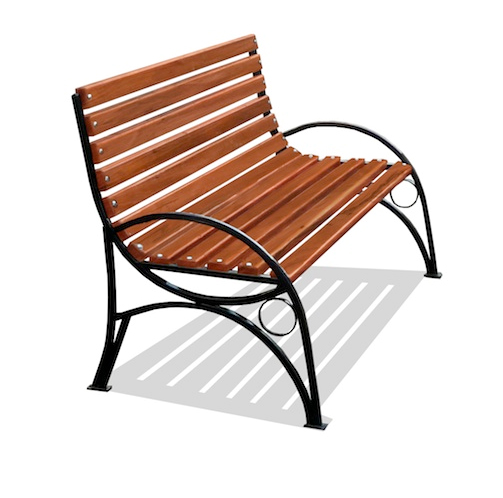 «По страницам сказок»
Кто разрушил теремок?
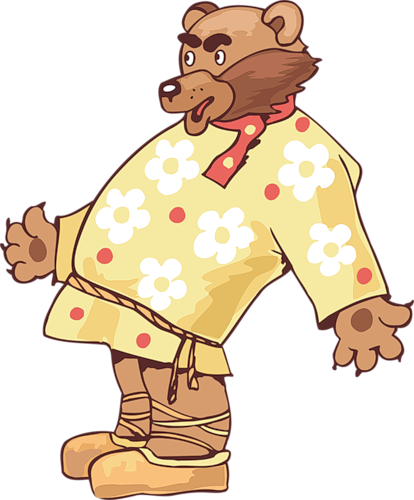 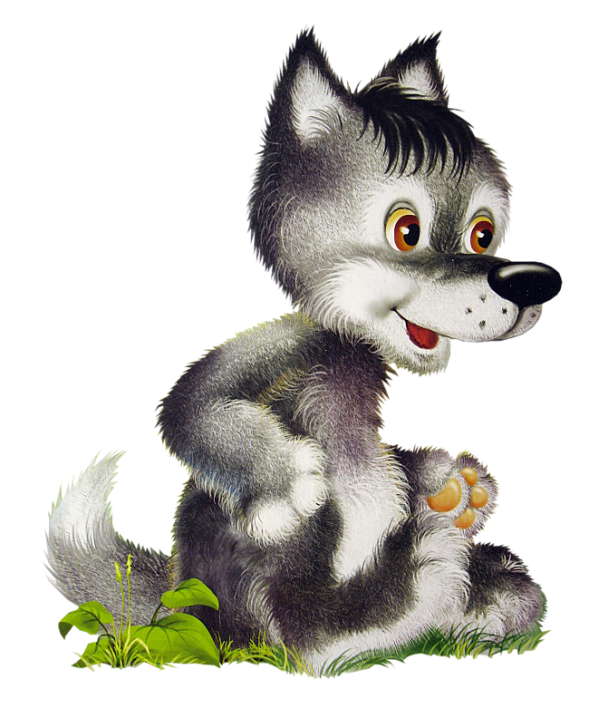 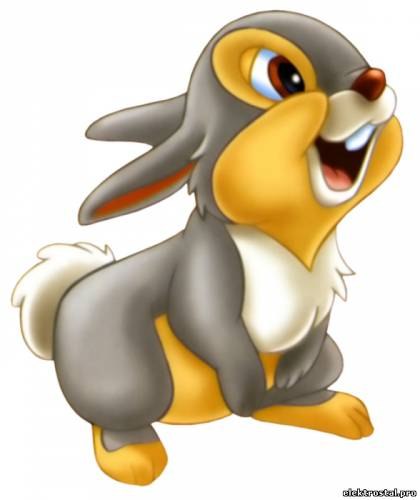 «По страницам сказок»
Кто похитил муху-цокотуху?
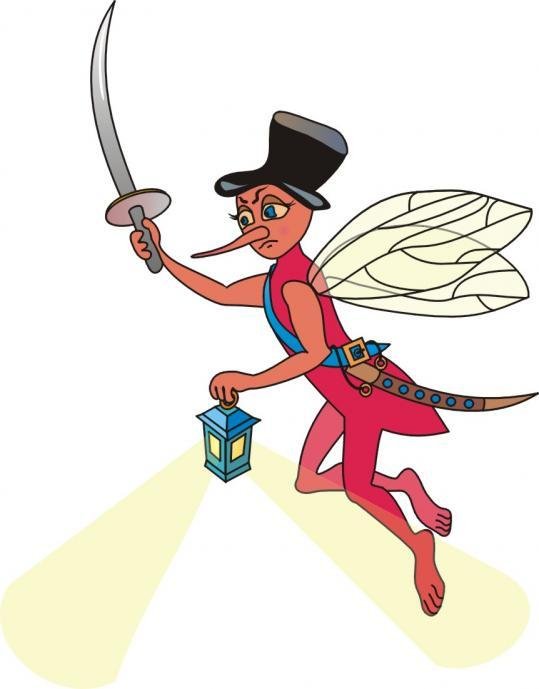 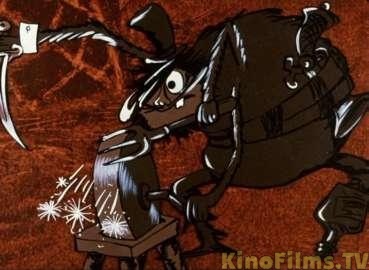 «По страницам сказок»
На чём улетела Дюймовочка в страну эльфов?
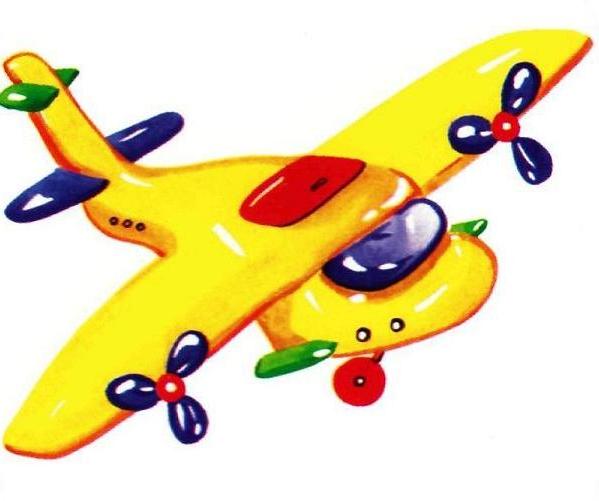 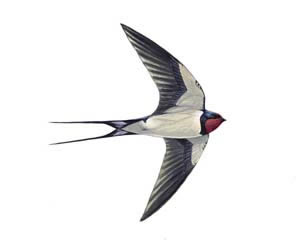 «В мире животных»
Все животные и птицы «разговаривают», каждый на своём языке. Но мы говорим, что …
Соедините слова парами:  кто как «говорит».
воркует
медведь
голубь
ржёт
конь
ухает
филин
ревёт
«Музыкальная пауза»
«Эрудит»
1
2
3
Насекомые
Звери
Птицы
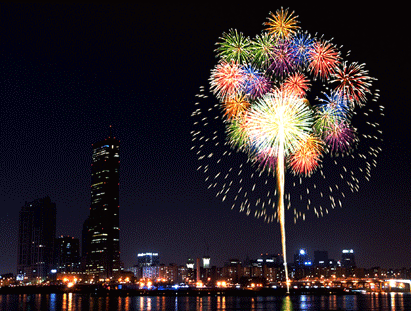 Молодцы!
Интернет – ресурсы:
http://cugyt.hostingsiteforfree.com/2013-8-23-70/anime-kartinki-zajki.php Сова
http://worldof3dbyevg.narod.ru/cupboard.htm Шкаф
http://zarabotat-v-seti.ru/sladkie-blyuda-iz-hleba.html Хлеб
http://www.chicco.com.ua/forum/detskijj-transport-ch-1-t14069-1660.html Велосипед
http://www.lucktv.ru/shemy/image/aHR0cDovL3NoZW1hLXZ5YXphbml5YS1kZXRza29qLXBhbmFta2kudXJiYW5vd29tYW4ucnUv Шляпка
http://vibka1.beon.ru/10098-552-komnatka-sakury-i-ai-sestrenki.zhtml Яблоко
http://www.marketgid.com/pnews/2113400/ Мандарин
http://zabotaokrasote.ru/dari_pripodi/pigmentazia/ Помидор
http://bely-j-vyazany-j-sharf-s-pomponami.odejda-advice.ru/ Шарф
http://lookbookstore.ru/product_info.php/info/p2043_Rozovyi-pushistyi-sviter.html Свитер
http://babajkal.ru/post142866496 Заяц
http://www.restoran-life.ru/i-k/medvezhatina.html Медведь
http://interestingnews.com.ua/?n=143 Бегемот
http://www.russia.ru/id233411/status/38fc300000032 слон
 http://ria.ru/eco/20100302/211665960.html Белый медведь
http://namonitore.ru/wallpapers/big/zayatsbelyak_1024.html  Заяц
http://chadologia.ru/lvenok/ пень
http://okdivan.narod.ru/ диван 
http://region-pk.kz/?page=catalog&c=27 скамейка
http://pictures.ucoz.ru/photo/detskie_kartinki/skazochnye_personazhi_v_kartinkakh_medved/3-0-1171 
http://zycyt.8tar.com/64/multik-nu-pogodi-zayac-volk.php
http://sevelina.ru/members/akbar-02bk-ru/activity/
 http://kino-liniya.ru/detskiy/7759-muha-cokotuha-smotret-onlayn-1976.html
 http://smi2.ru/Wellda/c389430/?gallery_id=85832 
http://matizovod.livejournal.com/24275.html
http://www.musical-sad.ru/forum/5-89-1